Добро пожаловать                             на урок окружающего мира!
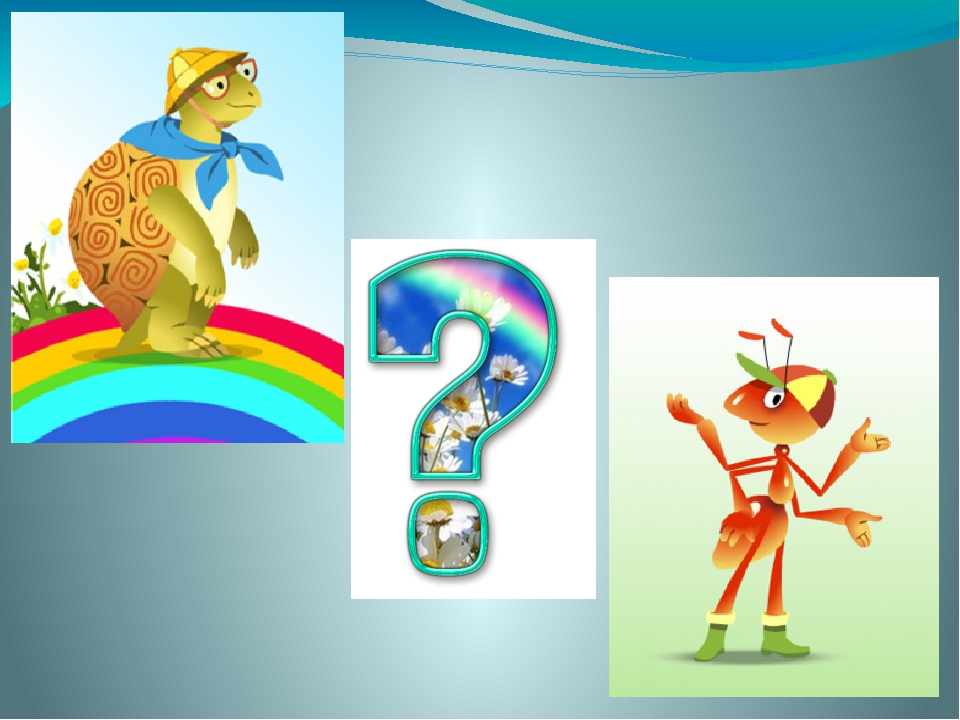 Зимующие птицы
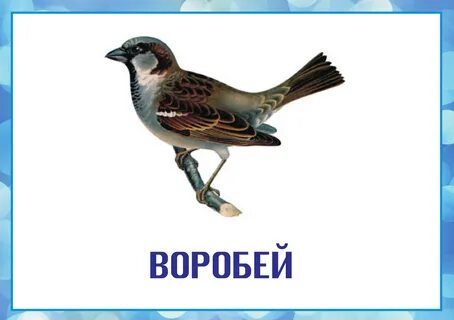 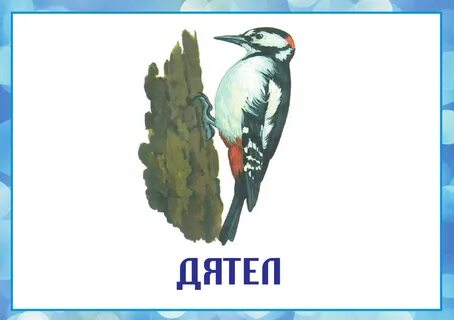 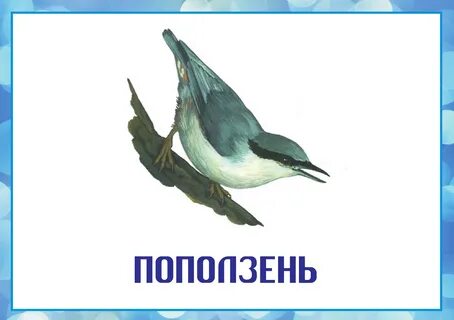 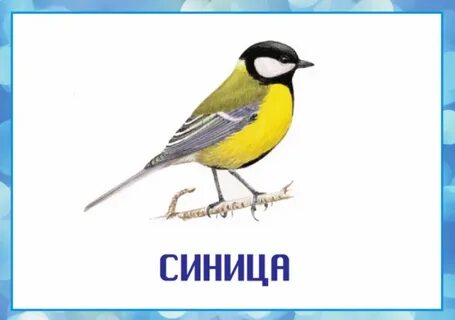 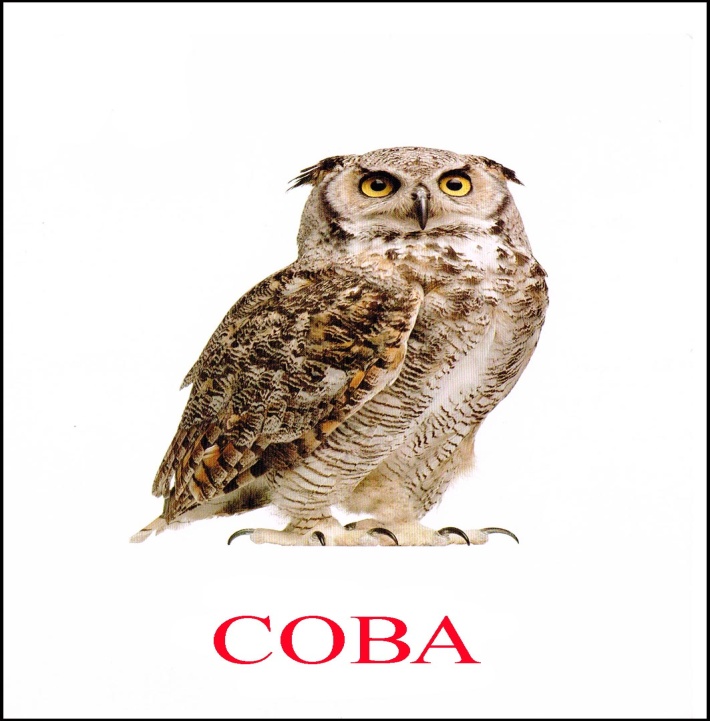 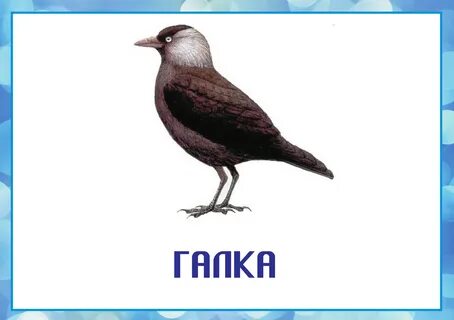 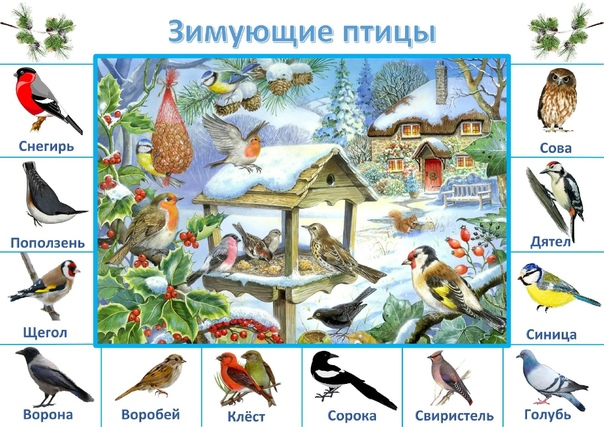 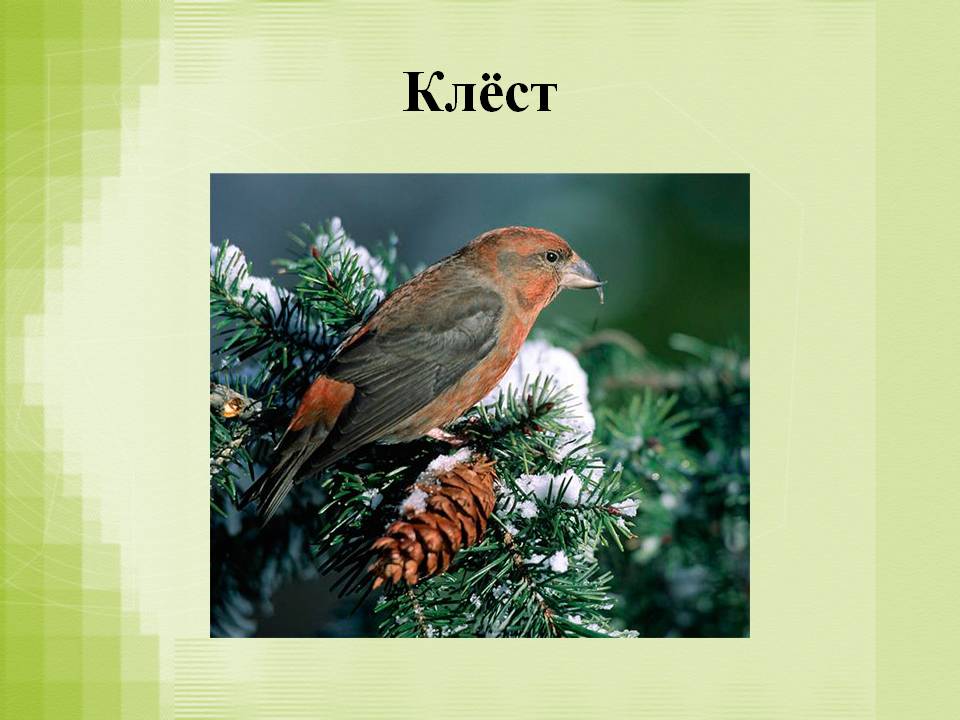 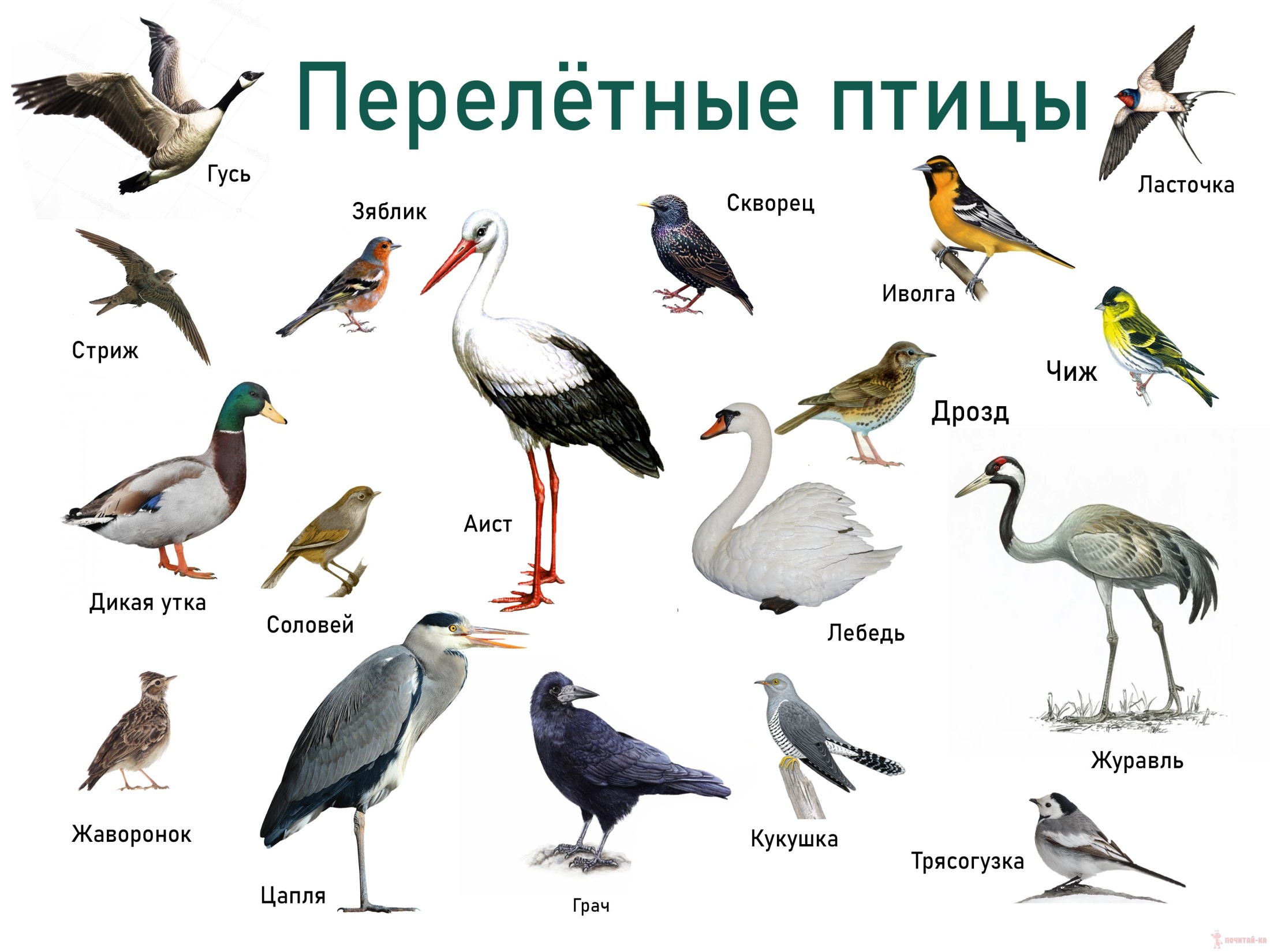 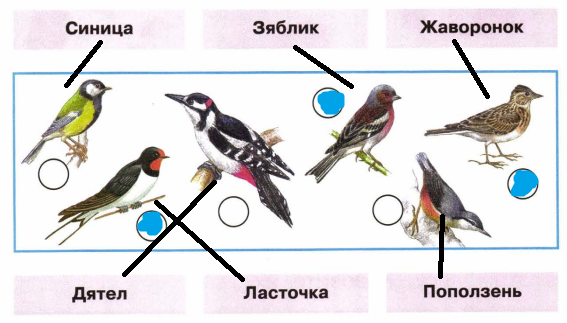 Птицы – наши друзья!
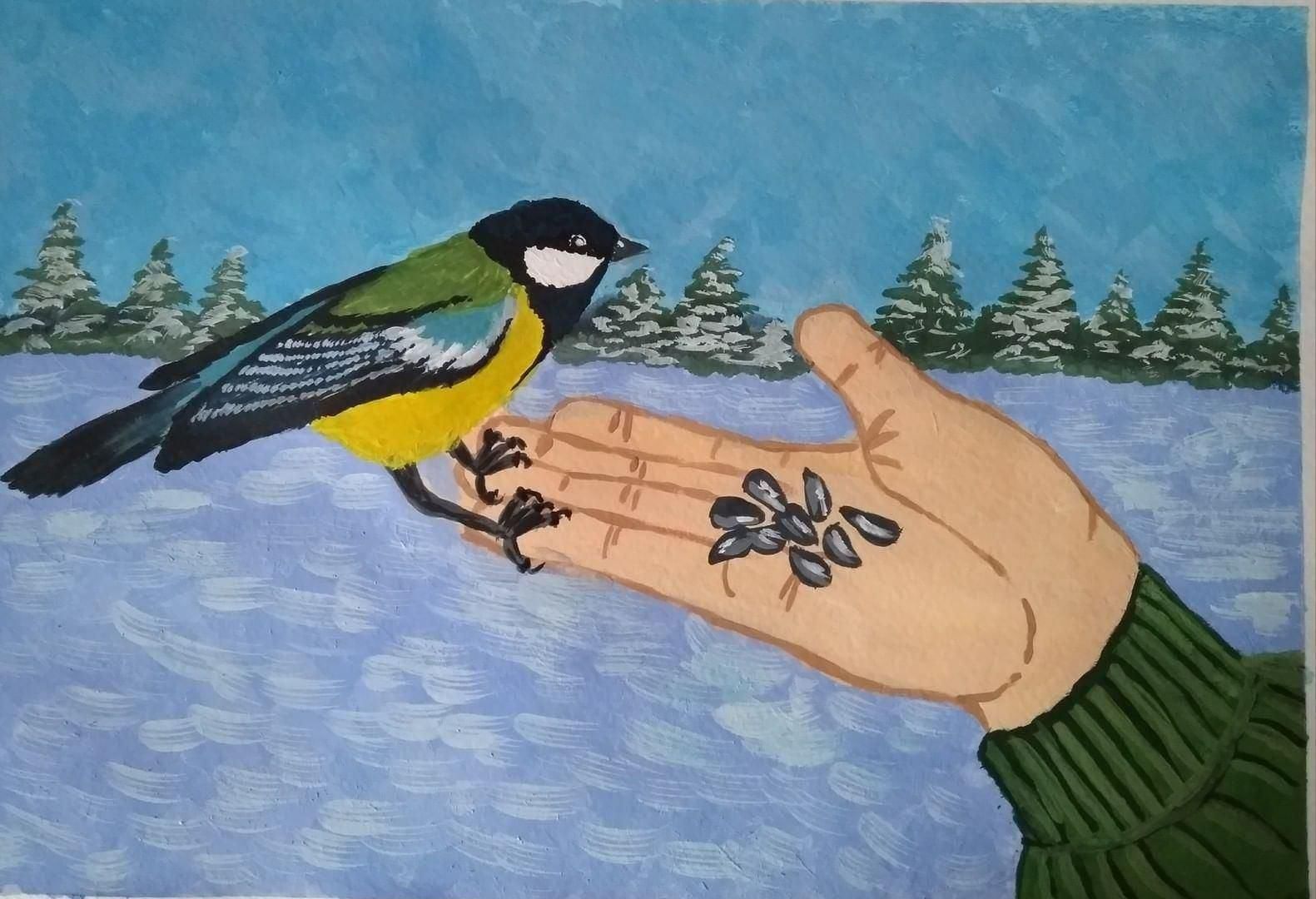